Image 1 Agarose gel electrophoresis of PCR products; M: size marker, NC: negative control, lane 1: VEGFR2-domain III, ...
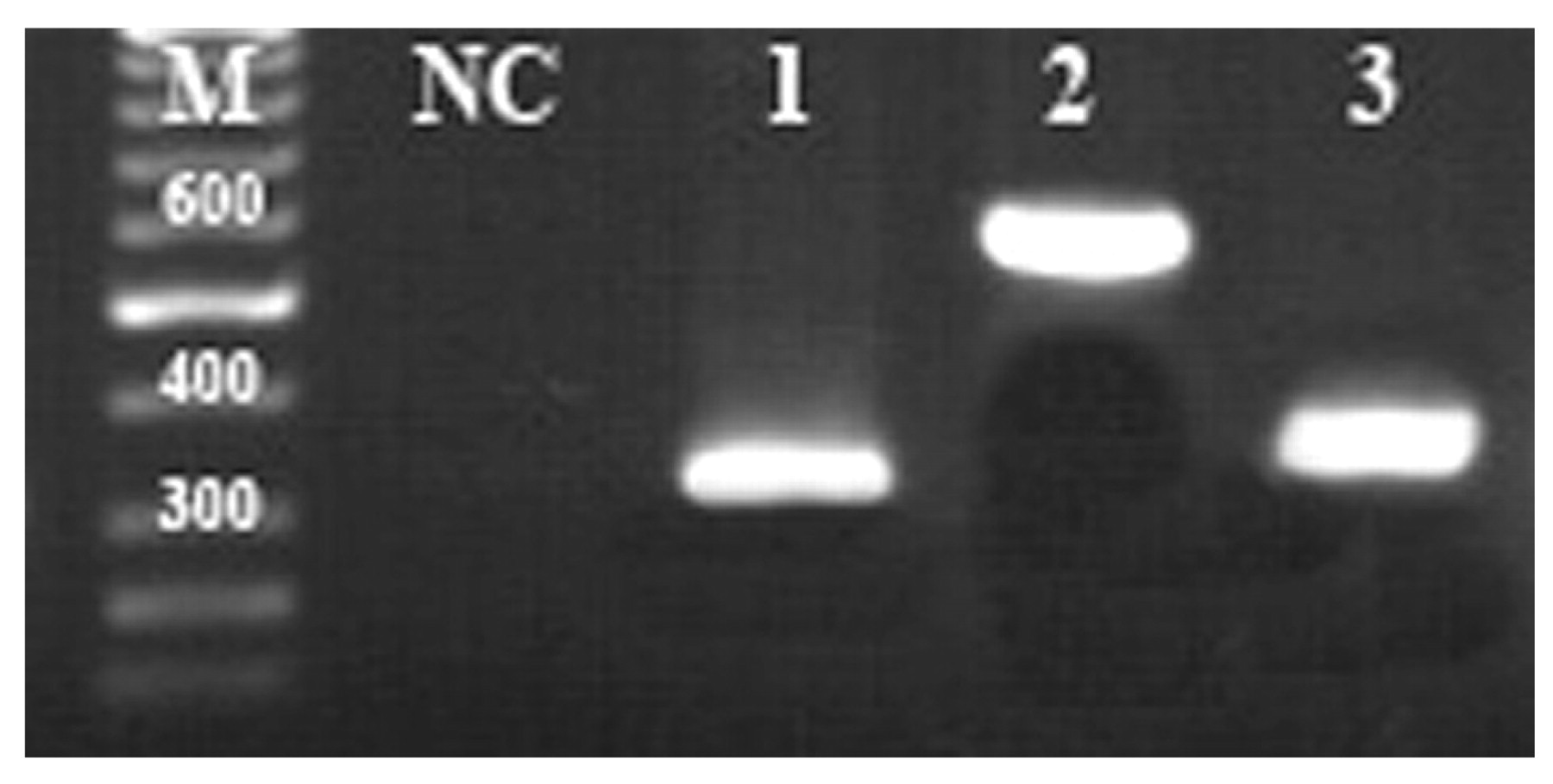 Lab Med, Volume 41, Issue 7, July 2010, Pages 417–422, https://doi.org/10.1309/LMMH2WYRLP7B3HJN
The content of this slide may be subject to copyright: please see the slide notes for details.
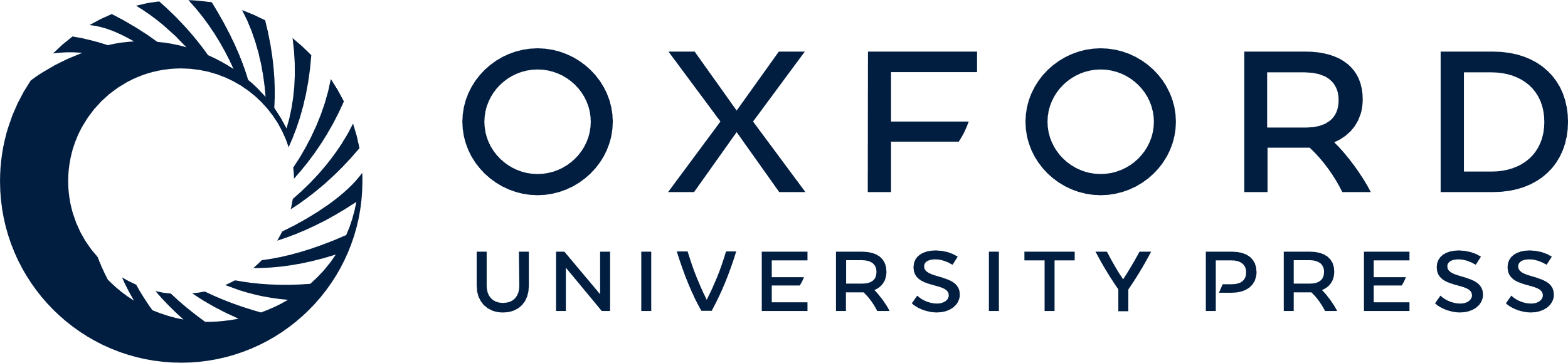 [Speaker Notes: Image 1 Agarose gel electrophoresis of PCR products; M: size marker, NC: negative control, lane 1: VEGFR2-domain III, lane 2: VEGFR2-domains II–III, and lane 3: VEGFR1-domain II.


Unless provided in the caption above, the following copyright applies to the content of this slide: © American Society of Clinical Pathologists]
Image 2 Immunoblotting analysis; M: molecular weight marker, lane 1: VEGFR2-domain III, lane 2: VEGFR2-domains ...
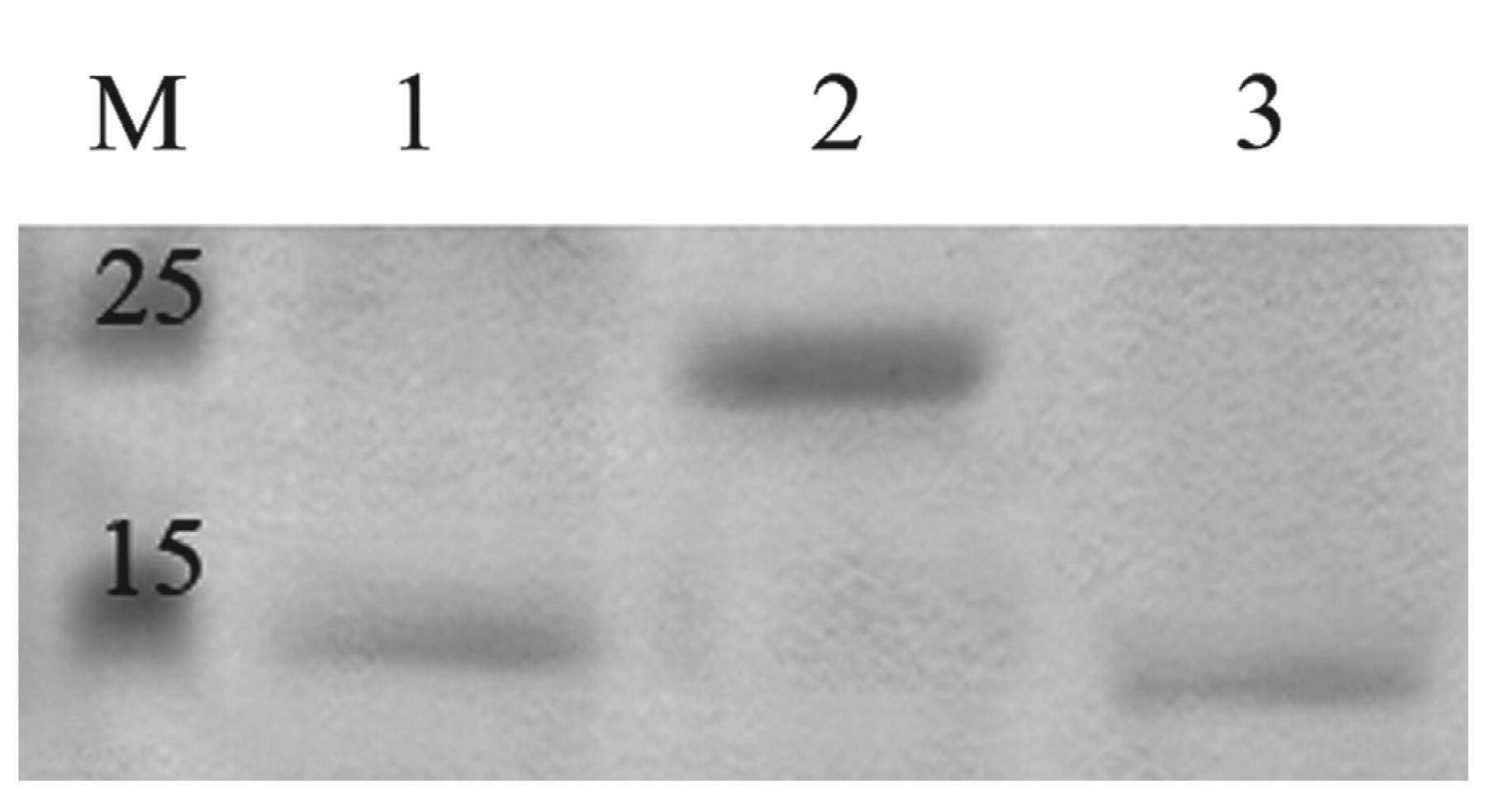 Lab Med, Volume 41, Issue 7, July 2010, Pages 417–422, https://doi.org/10.1309/LMMH2WYRLP7B3HJN
The content of this slide may be subject to copyright: please see the slide notes for details.
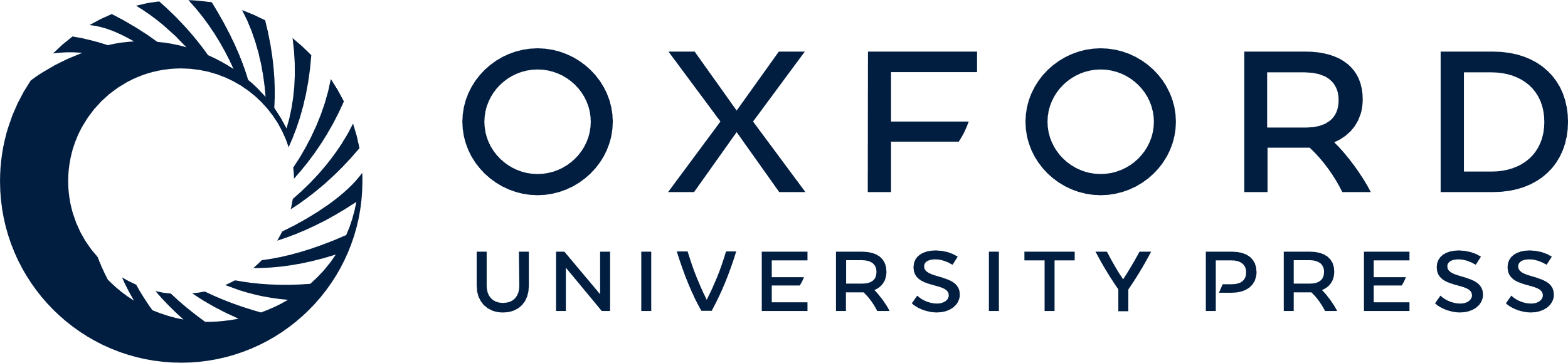 [Speaker Notes: Image 2 Immunoblotting analysis; M: molecular weight marker, lane 1: VEGFR2-domain III, lane 2: VEGFR2-domains II–III, and lane 3: VEGFR1-domain II.


Unless provided in the caption above, the following copyright applies to the content of this slide: © American Society of Clinical Pathologists]
Figure 1 Human endothelial cells proliferation inhibition assay in various dilutions of control (cell culture medium ...
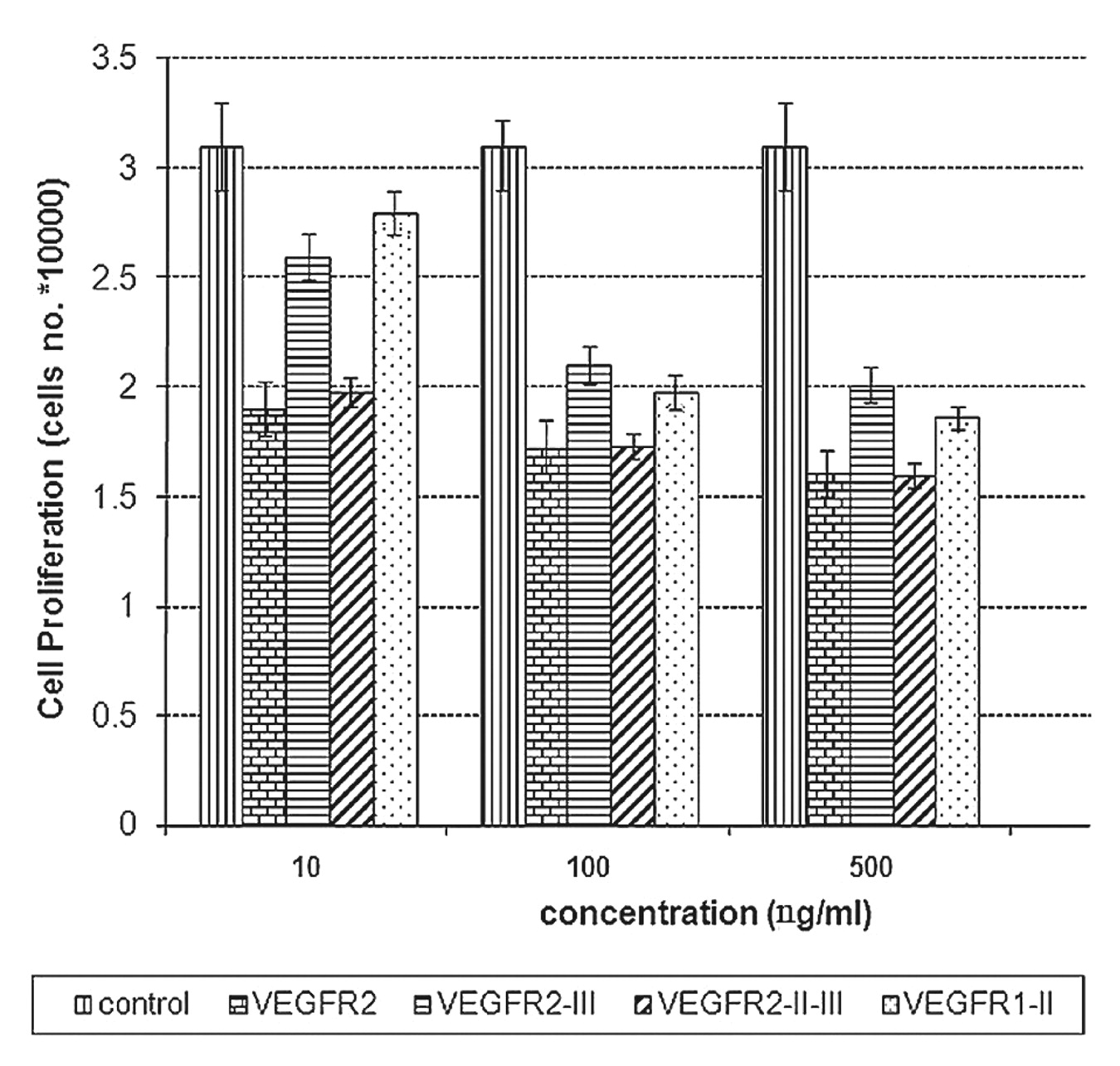 Lab Med, Volume 41, Issue 7, July 2010, Pages 417–422, https://doi.org/10.1309/LMMH2WYRLP7B3HJN
The content of this slide may be subject to copyright: please see the slide notes for details.
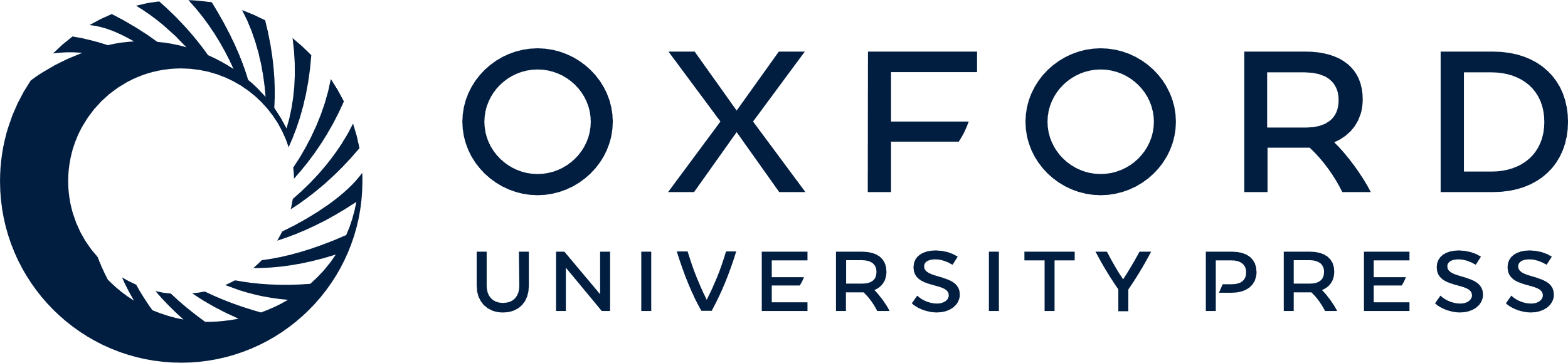 [Speaker Notes: Figure 1 Human endothelial cells proliferation inhibition assay in various dilutions of control (cell culture medium without VEGFR2 and VEGFR fragments), VEGFR2-domain III, VEGFR2-domains II–III, and VEGFR1-domain II. All assays were performed in triplicate.


Unless provided in the caption above, the following copyright applies to the content of this slide: © American Society of Clinical Pathologists]
Figure 2 Dose-dependent suppression of endothelial cell growth in various dilutions of control (cell culture medium ...
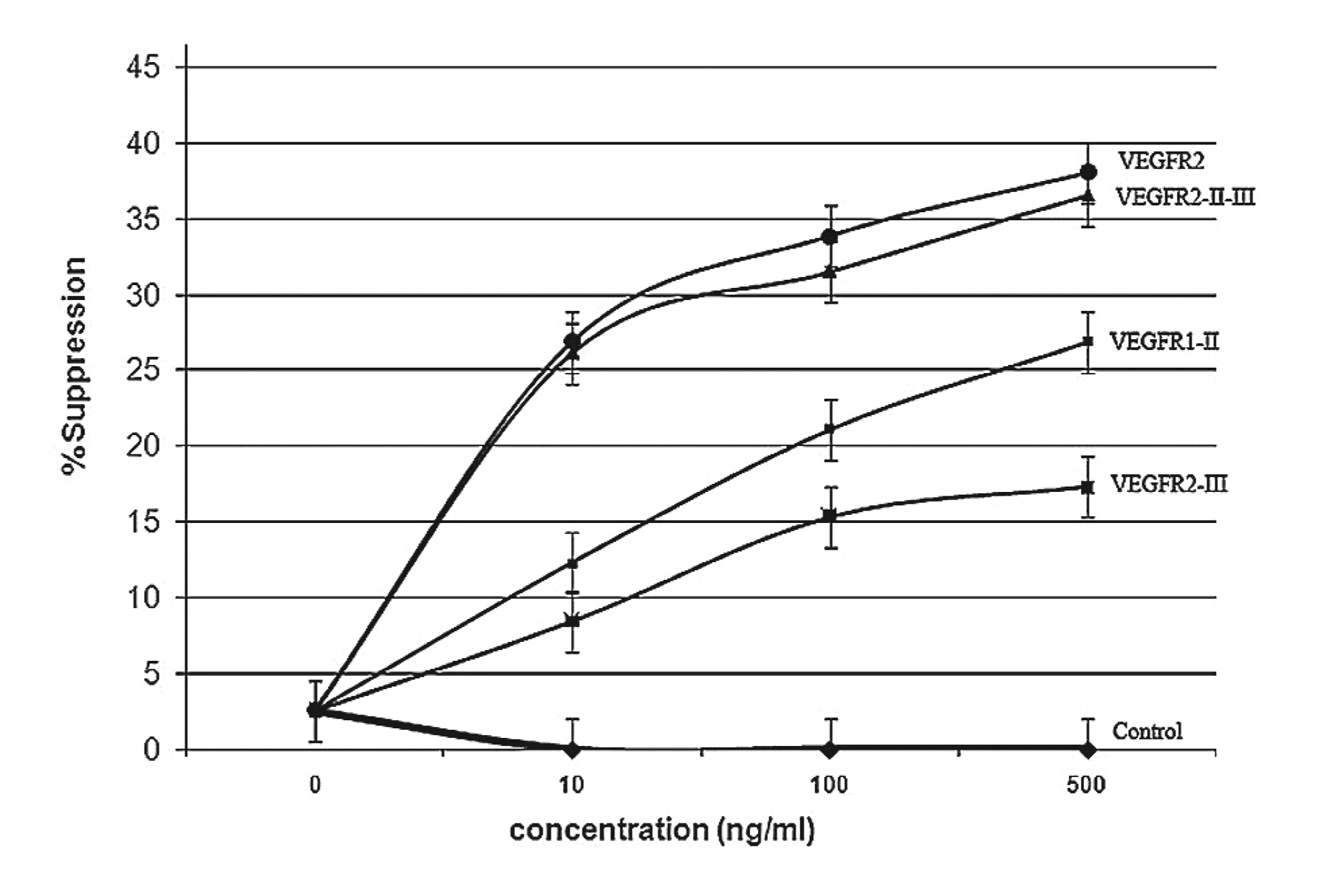 Lab Med, Volume 41, Issue 7, July 2010, Pages 417–422, https://doi.org/10.1309/LMMH2WYRLP7B3HJN
The content of this slide may be subject to copyright: please see the slide notes for details.
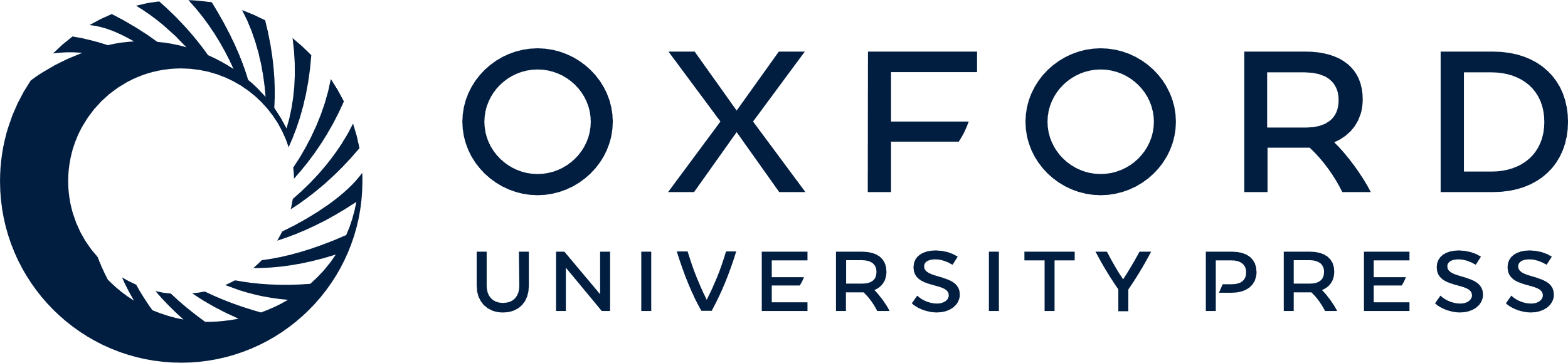 [Speaker Notes: Figure 2 Dose-dependent suppression of endothelial cell growth in various dilutions of control (cell culture medium without VEGFR2 and VEGFR fragments), VEGFR2-domain III, VEGFR2-domains II–III, and VEGFR1-domain II. All assays were performed in triplicate.


Unless provided in the caption above, the following copyright applies to the content of this slide: © American Society of Clinical Pathologists]
Image 3 Anti-angiogenic effect of VEGFR fragments in vitro. Endothelial tube formation is digitally photographed ...
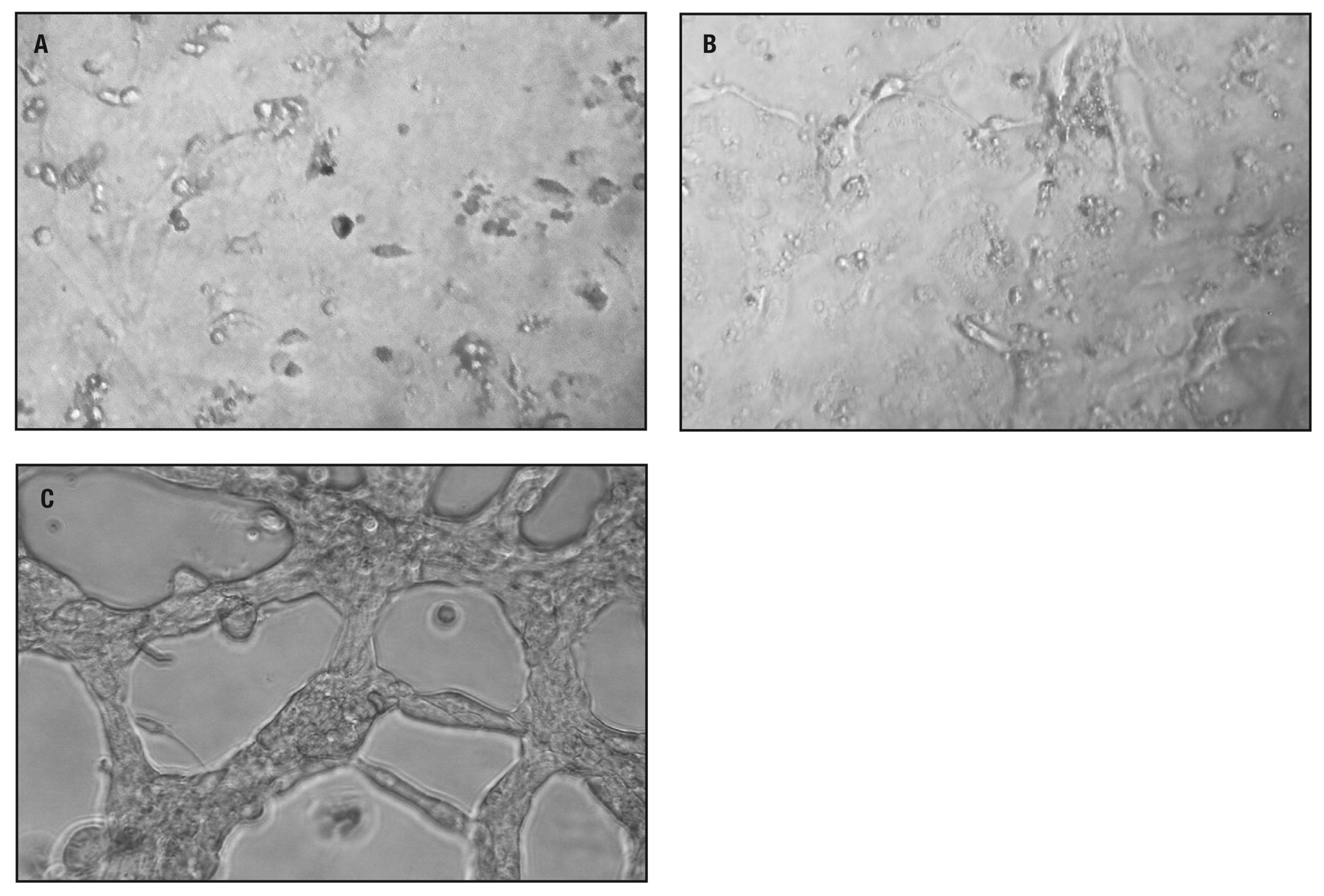 Lab Med, Volume 41, Issue 7, July 2010, Pages 417–422, https://doi.org/10.1309/LMMH2WYRLP7B3HJN
The content of this slide may be subject to copyright: please see the slide notes for details.
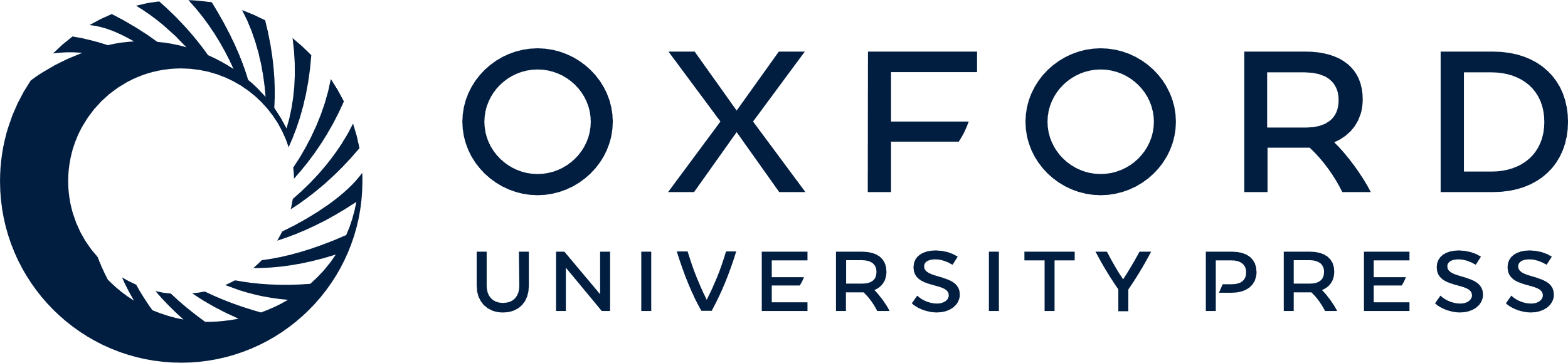 [Speaker Notes: Image 3 Anti-angiogenic effect of VEGFR fragments in vitro. Endothelial tube formation is digitally photographed under an inverted light microscope at ×20 magnification. (A) in present of VEGFR2 or VEGFR2-domains II–III. (B) in the presence of VEGFR2-domain III and VEGFR1-domain II. (C) without VEGFR2 and VEGFR fragments. Representative of 3 experiments.


Unless provided in the caption above, the following copyright applies to the content of this slide: © American Society of Clinical Pathologists]